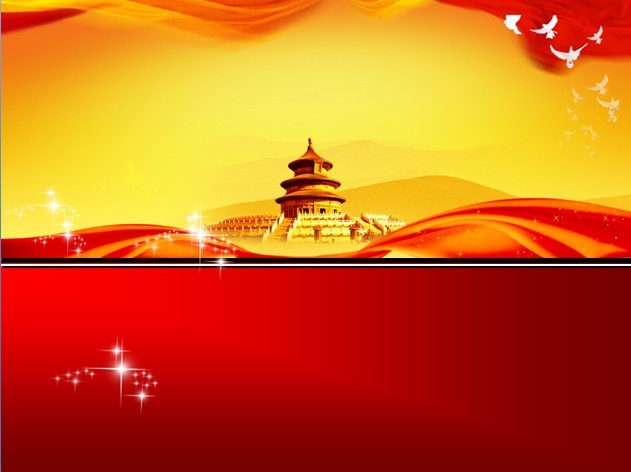 把稳增长放在
更加重要的位置
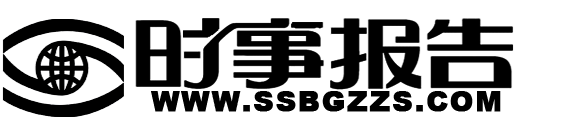 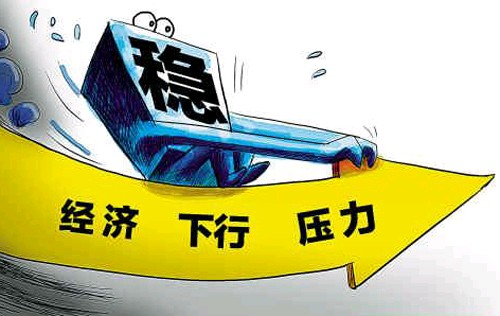 数据来源：国家统计局
出口短期内大幅波动
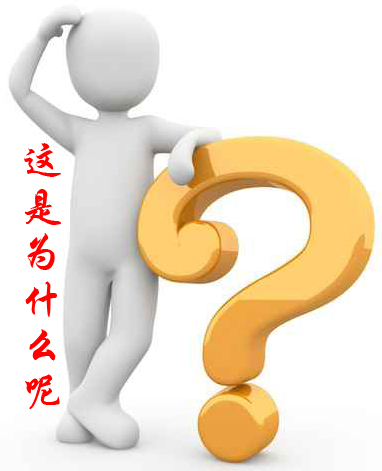 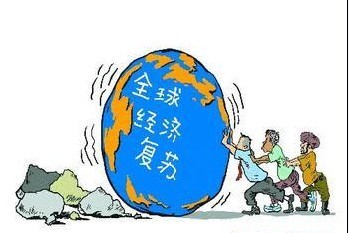 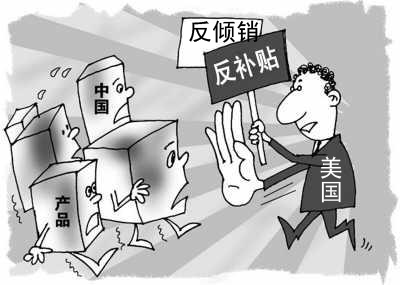 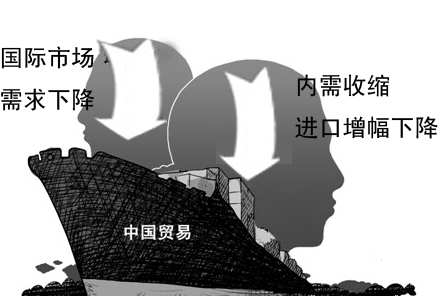 数据来源：海关统计资讯网
地区经济运行分化明显
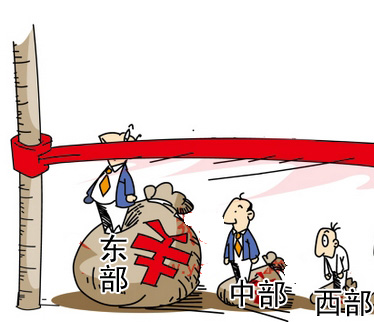 2012年1—6月份规模以上工业增加值
东中西部经济发展相差较大
数据来源：国家统计局
房地产市场出现新变化
数据来源：国家统计局
就业约束有所缓解，财政金融风险约束上升
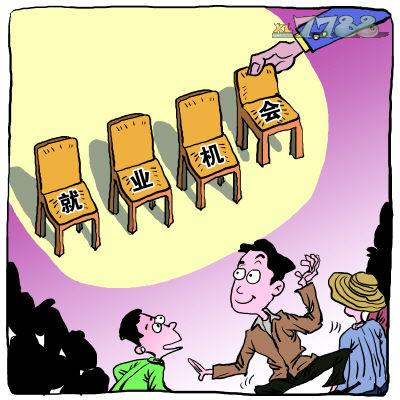 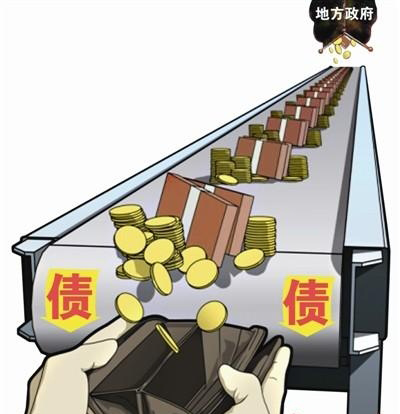 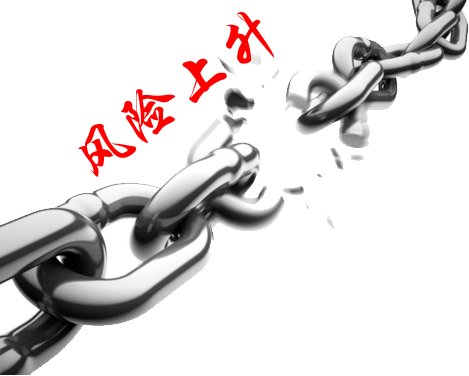 就业对经济增长的约束有所缓解
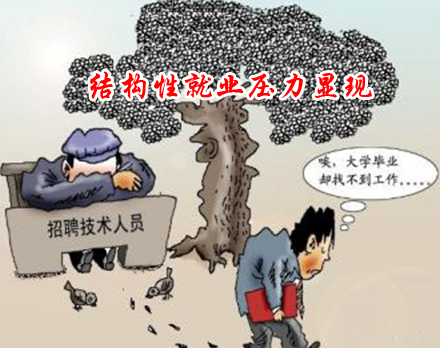 经济下滑过快会
导致结构性就业的压力
稳增长有利于促进短期宏观经济的平衡
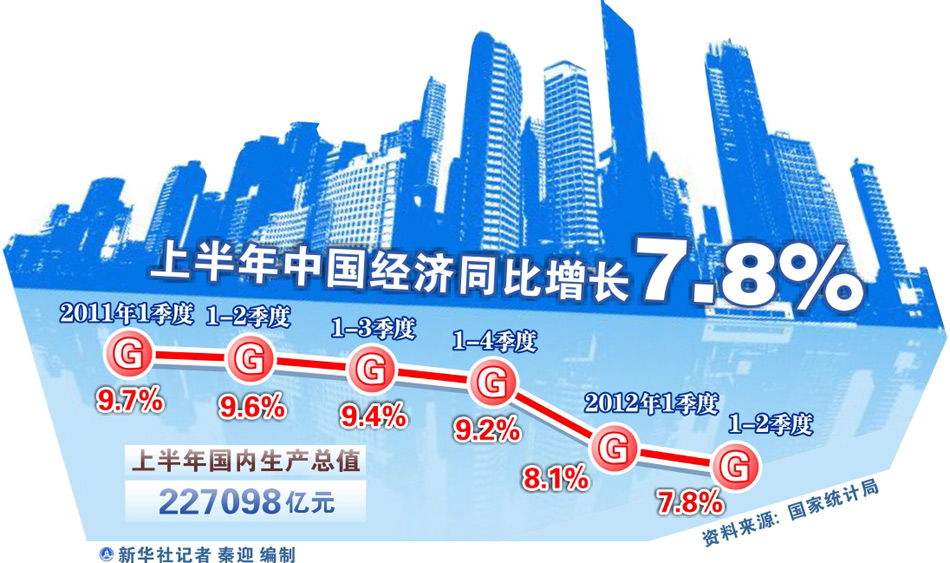 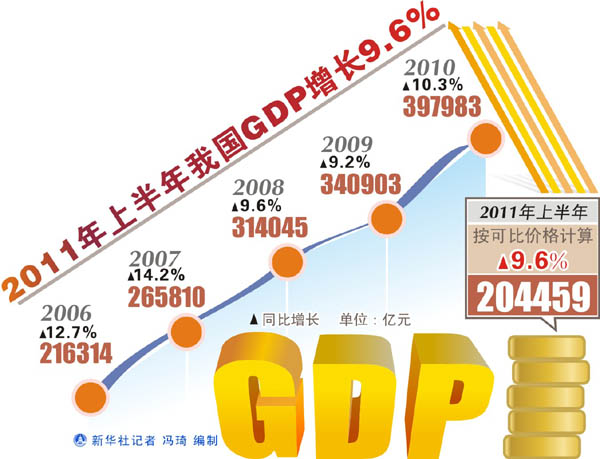 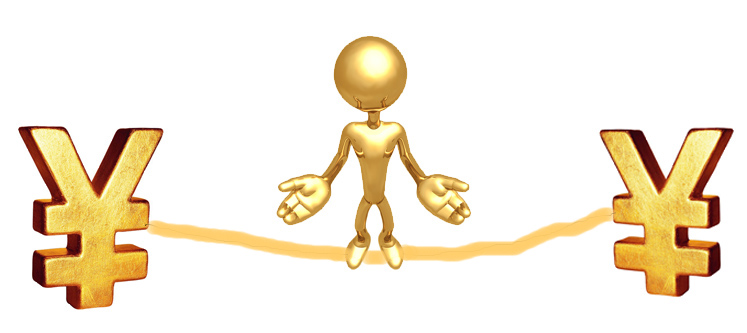 经济增速放缓
通胀压力缓解
实际与潜在经济增长率的匹配是短期宏观经济平衡的必要条件
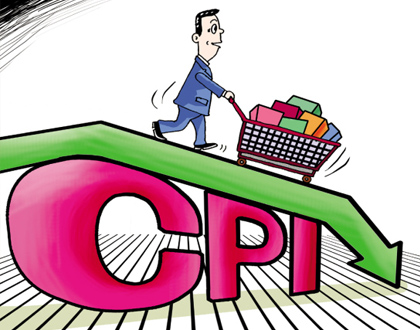 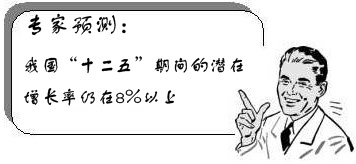 稳定经济增长防止进一步偏离潜在经济增长水平
应当在经济增长和通货膨胀间取得平衡
稳增长有利于解决当前经济运行中的突出问题
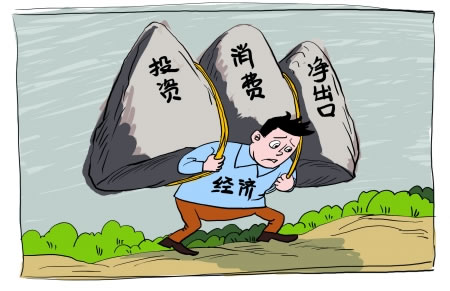 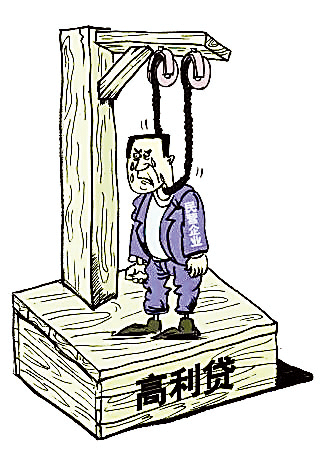 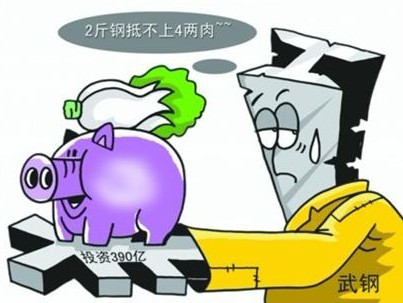 稳增长有利于中国成功跨越中等收入陷阱
起点：1966年6500国际元
终点：1971年10000国际元
平均增速：9.8%
日 本
起点：20世纪80年代3000美元
现在：掉入中等收入陷阱
原因：经济增长放缓甚至停滞
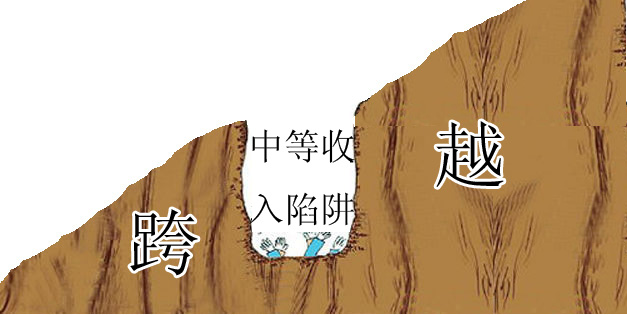 拉美
借鉴日本经验
吸取拉美教训
保持经济稳定增长
人均：5414美元
世界排名第89位
达到中等收入阶段
中国
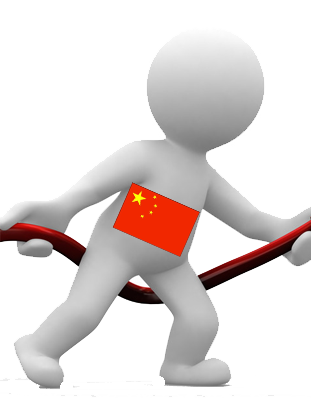 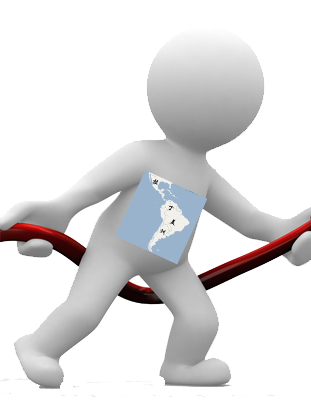 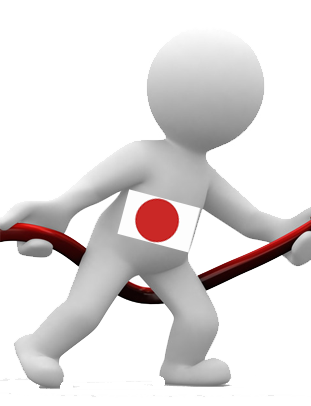